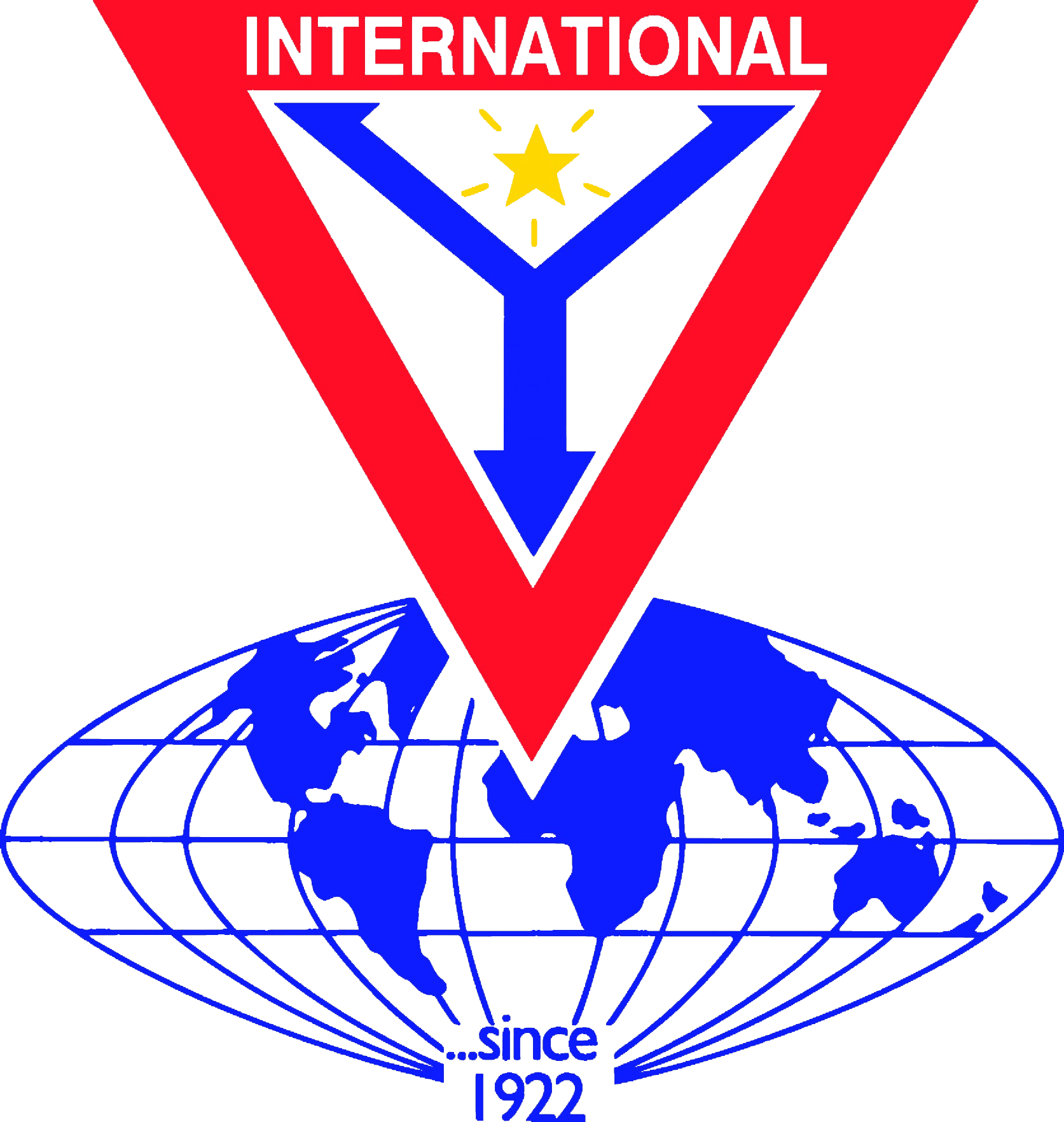 クラブリーダーの務め
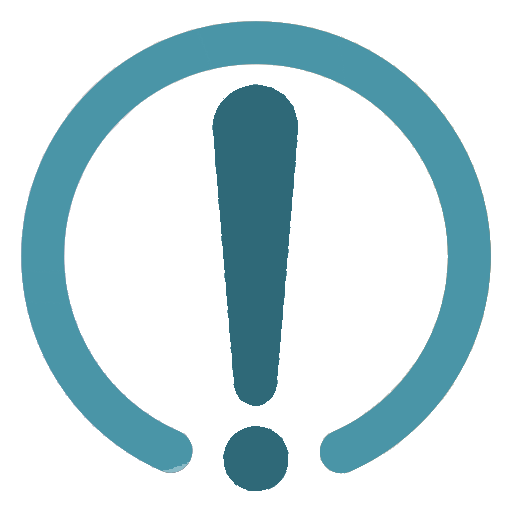 全てのクラブ役員が以下のトレーニング教材、必須文献を習得することが重要です。
重要
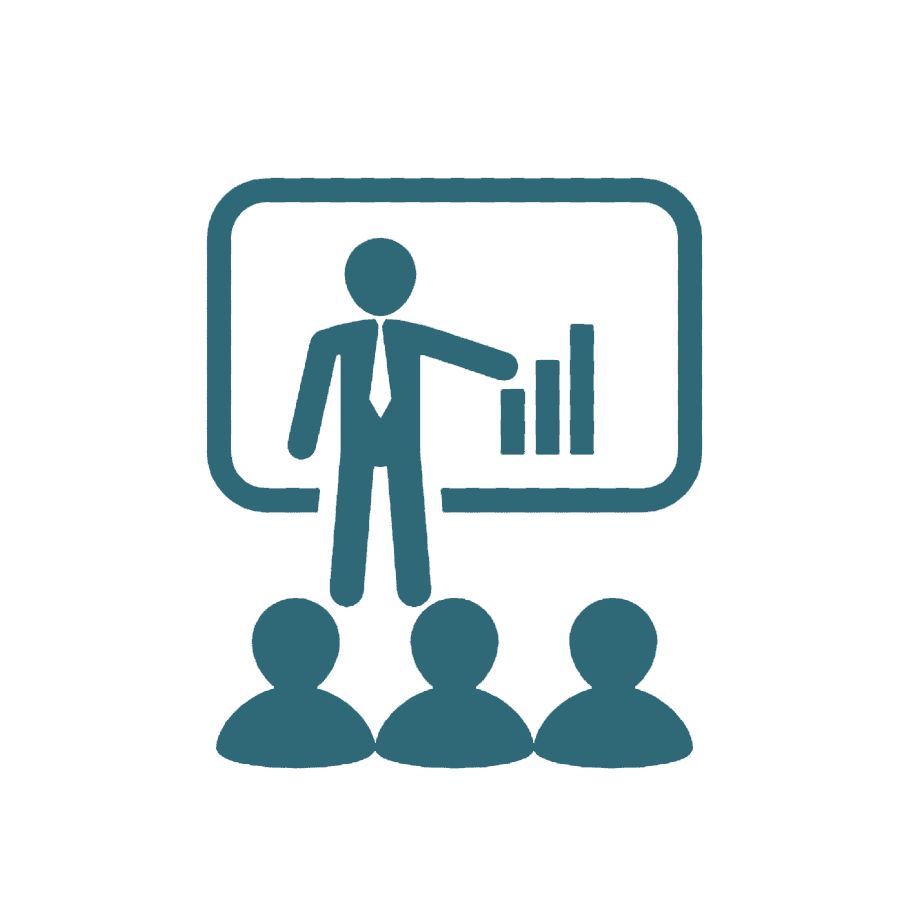 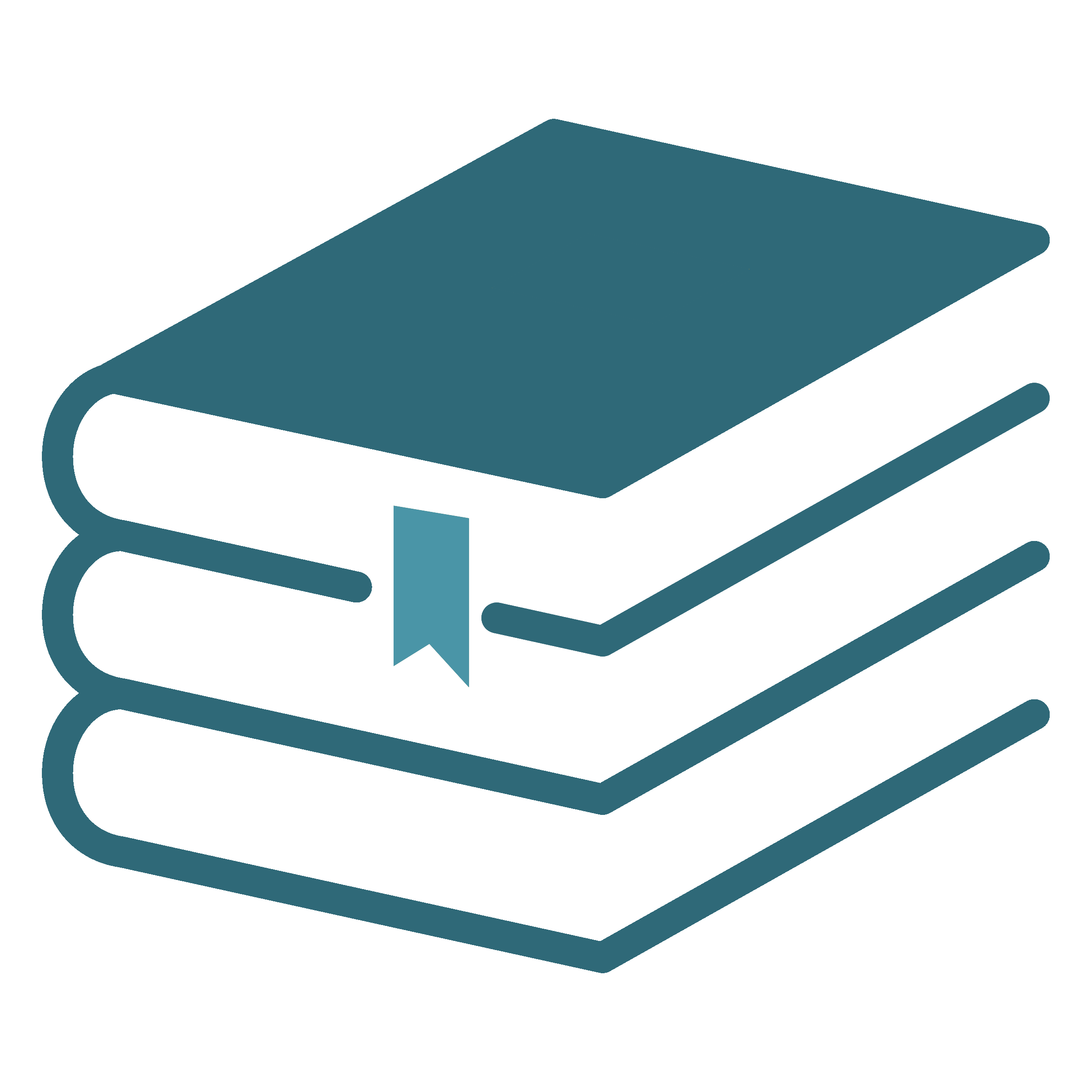 トレーニング
文献
推薦
The ABC of Y‘s Men International
      （ワイズ用語集）
クラブ会長マニュアル
必須
クラブ会則、区定款、地域、国際協会の憲法および細則
YMI略語集
紛争解決手順マニュアル
「2022年に向けて」および関連長期プラン
各種YMIプログラムの「方針」および「マニュアル」
Welcome to Y’s Men International
（ようこそワイズメンズクラブ国際協会へ）
Effective Leadership
      （効果的なリーダーシップ）
Active Membership
      （活動的な会員）
Y’s Men Washington County, USA
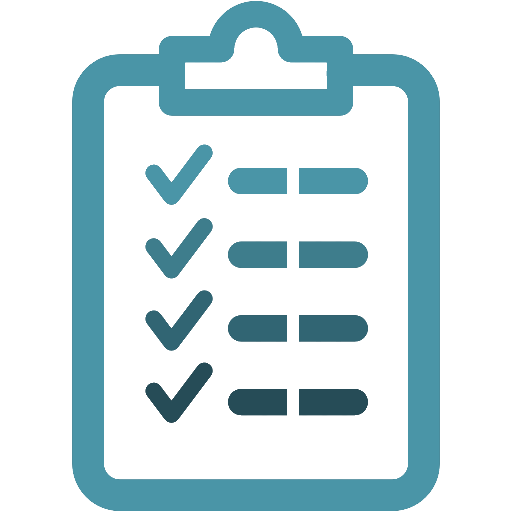 このトレーニングにおいて、クラブのリーダーとしてのあなたの責任の遂行について、より多くのことを学ぶことでしょう。
以下について学びます。

クラブの組織
会長の職務
書記の職務
会計の職務
ブリテン編集者の職務
好事例
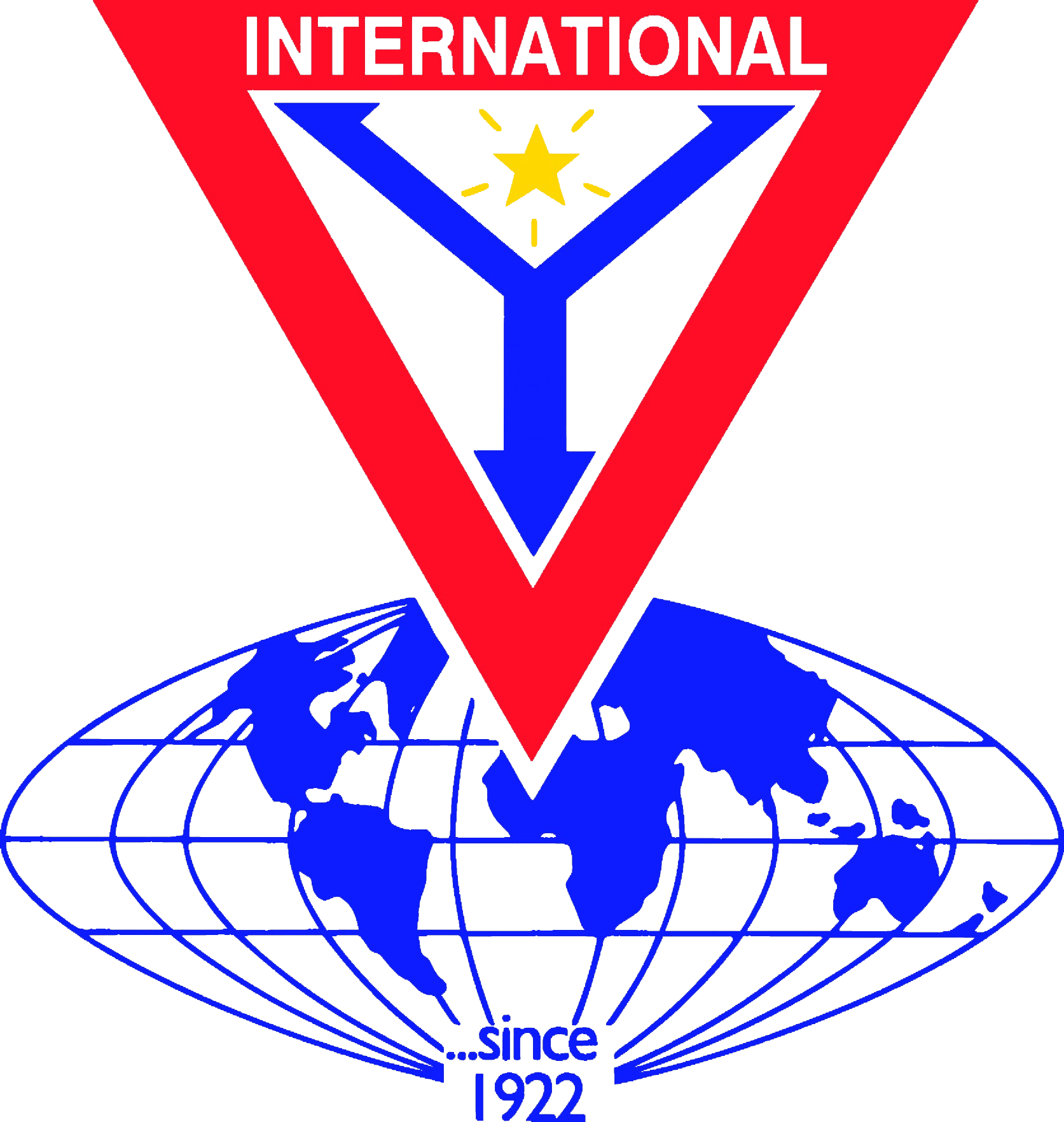 Y’s Men Washington County, USA
クラブ組織
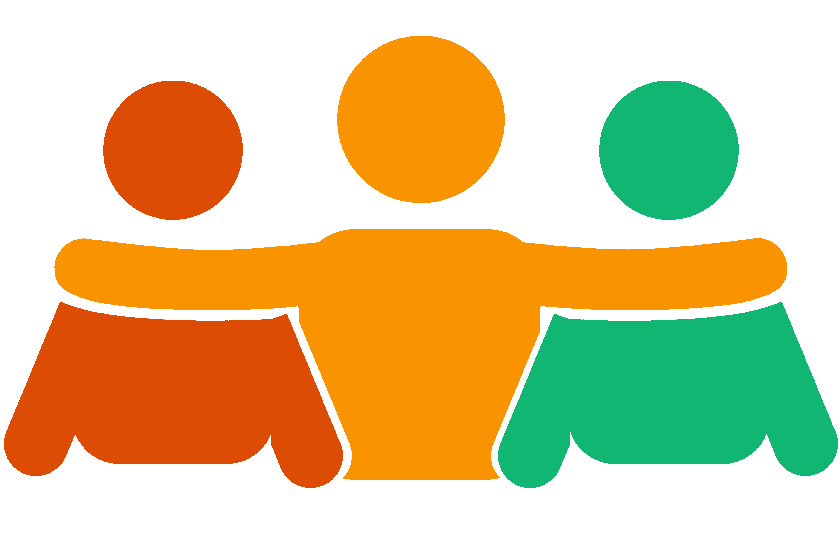 クラブ役員の職務は、リーダーシップとマネジメントンの2つに定義できます。これらには、日々必要とされる定型的な業務を遂行することに加え、クラブの目標と方針の設定が含まれます。

重要: クラブが成長し、会員数、活動が増えるに従って、役割とそれを担う者の数が増えます。
クラブ役員は、ひとつとなったチームです。
協力
チームワーク
コミュニケーション
外交的手腕
大志
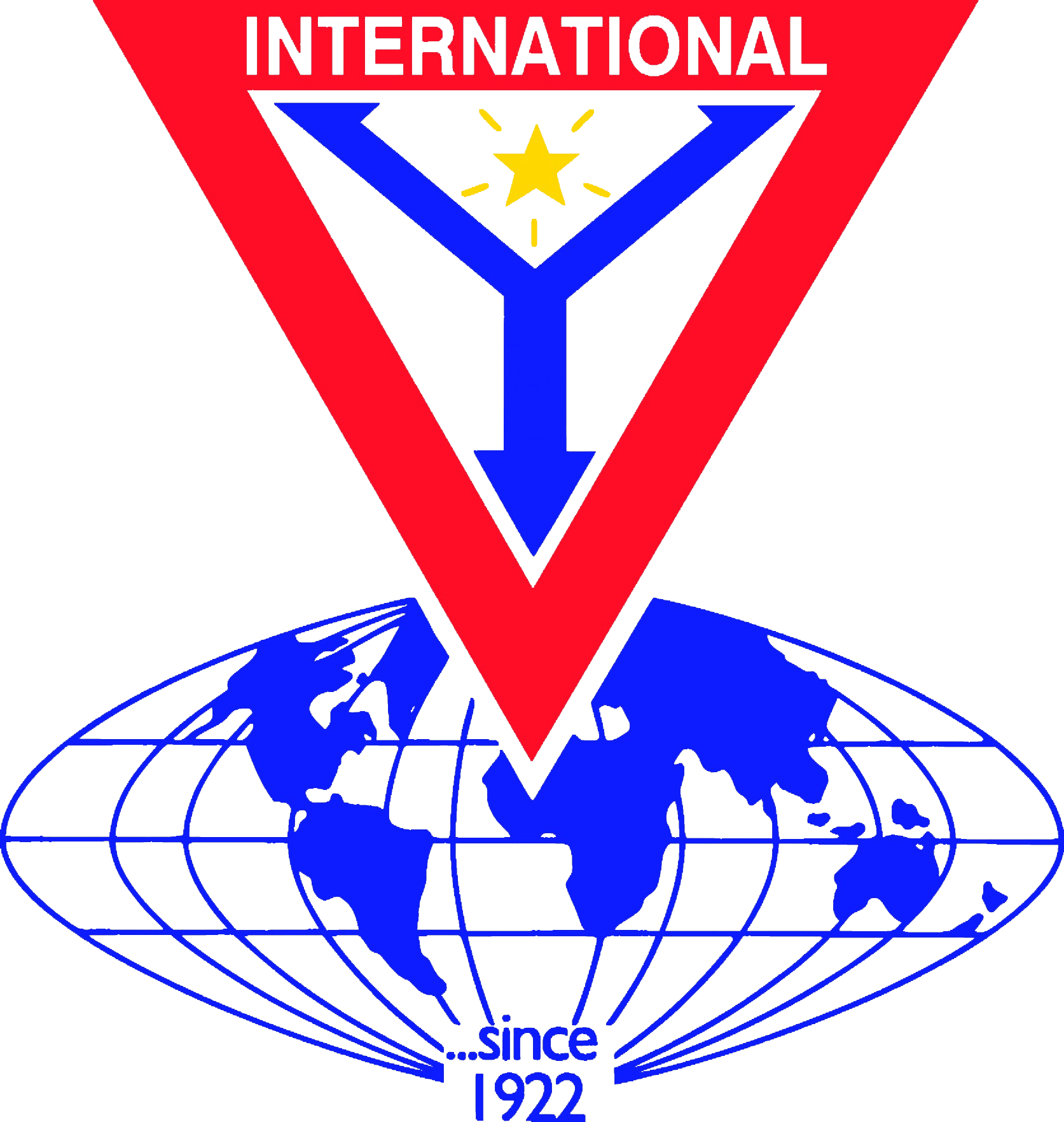 クラブ組織
典型的なクラブは、以下の構造を有しています。
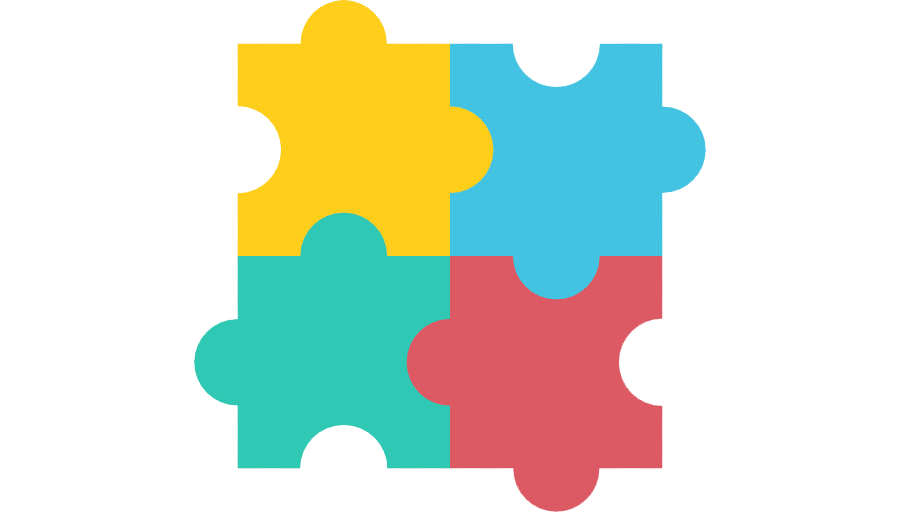 会長
次期会長/副会長
直前会長
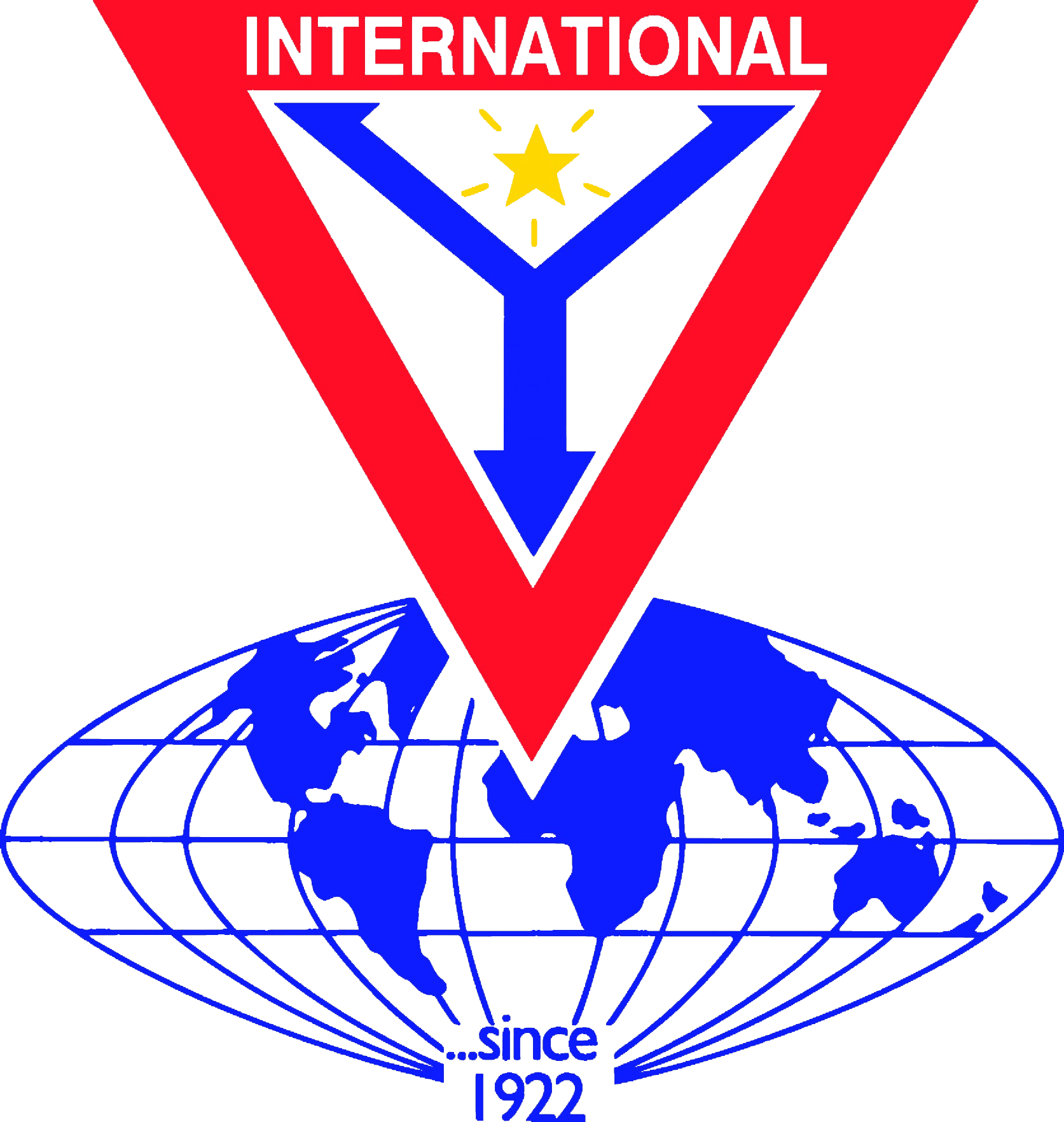 書記/会計
クラブ組織
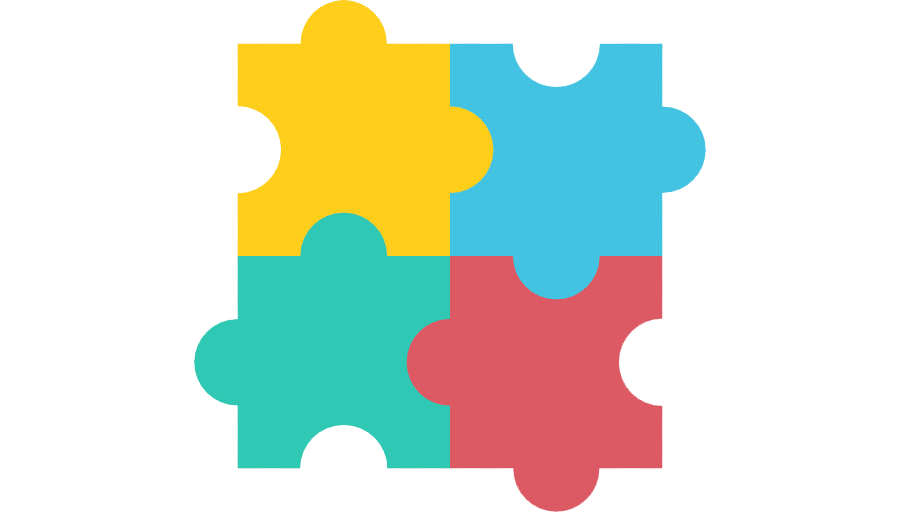 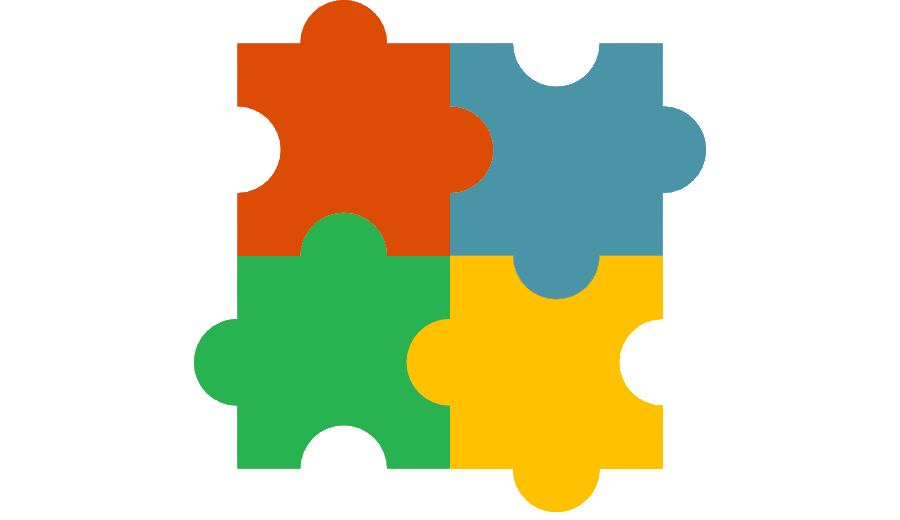 クラブの成長、発展に合わせて、分業される/付け加えられる役割の例は、
以下のとおりです。
会長
次期会長
直前会長
書記
(事務）
副会長 
（プログラム)
役員会
会計
ブリテン編集者
他の考えられる構成は、 ここをクリック
Y’s Men Washington County, USA
会長の務め
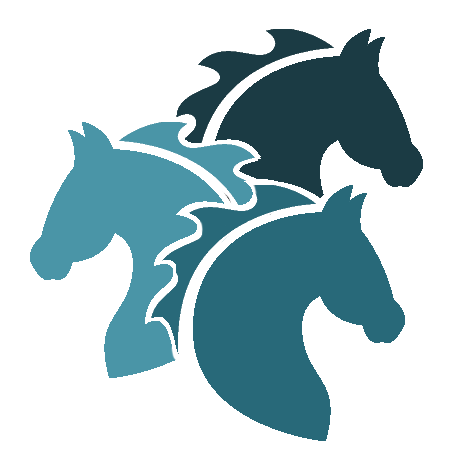 会長は、クラブをリードするよう定められていますが、他のチームメンバーとともに、クラブの活動を決め、導くのは、会長トロイカ（会長、次期会長、直前会長）です。

トロイカシステムの必須事項として、次期会長と直前会長は、何れも、会長職を務める前、終えた後に、活動の引き継ぎをしっかり行う責任があります。（ファイルの引き渡し、後任のトレーニングほか）

次期会長と直前会長は、職務を積極的に果たし、会長と責任を分担します。特に、良い意志決定のために、戦略的なアドバイスを行います。
トロイカ
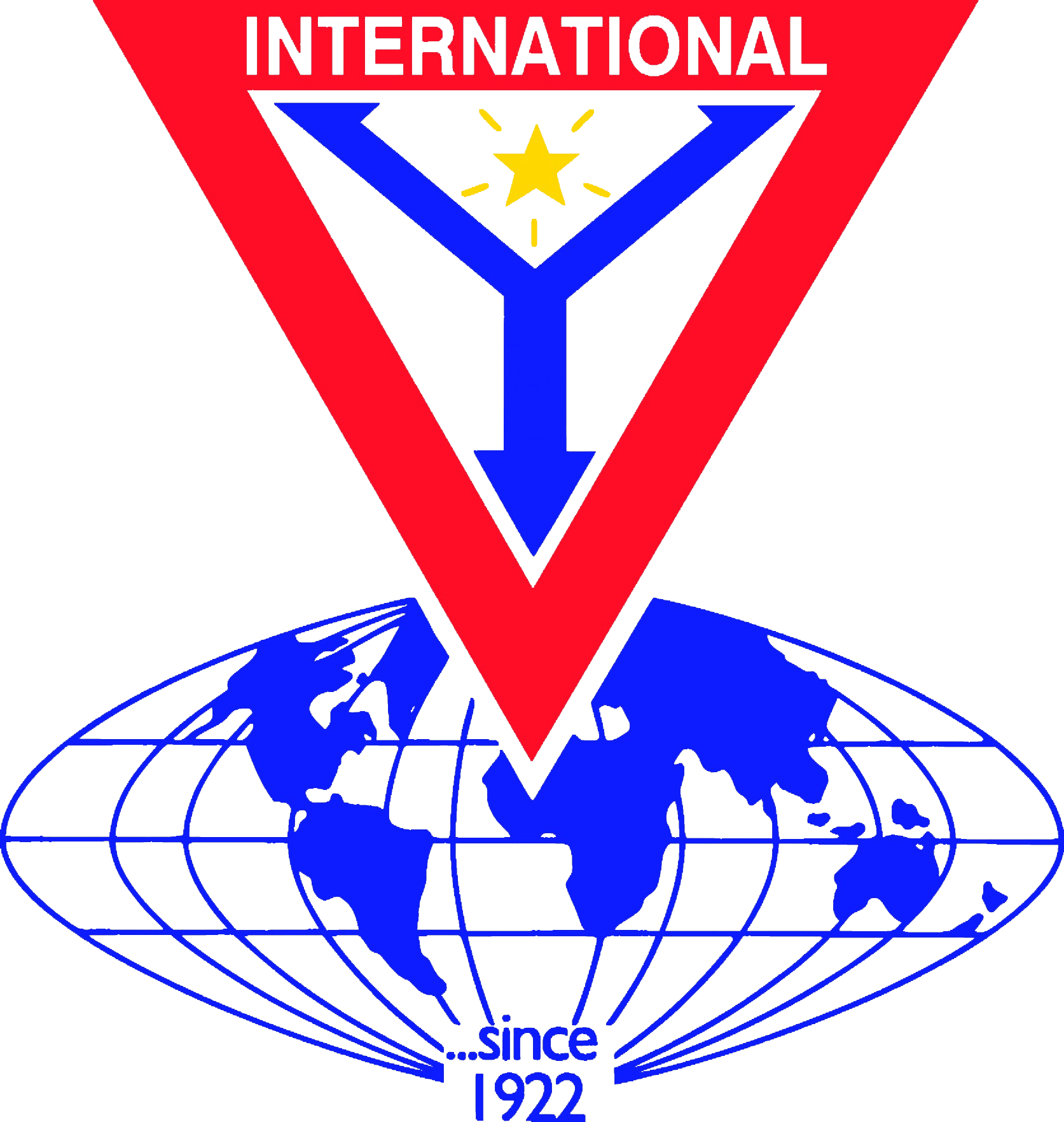 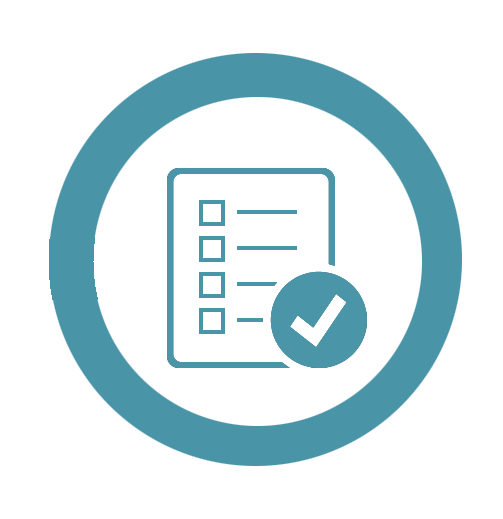 Y’s Men Washington County, USA
職務の概要
会長
クラブの全ての会合を主宰します。

クラブの戦略的計画の立案をリードし、実現させます。

他のクラブ役員を監督し、その働きを支援します。

会計とともにクラブの資金を管理します。

各報告、会費等の納入を期限内に行うようにします。

資金集めのプログラムを計画し、指揮します。

クラブの各事業委員を指名します。

国際協会のスケジュールに則して、国際事業を推進、支援します。 

YMCAのプログラムに積極的に関わり、他の者にもそうさせます。
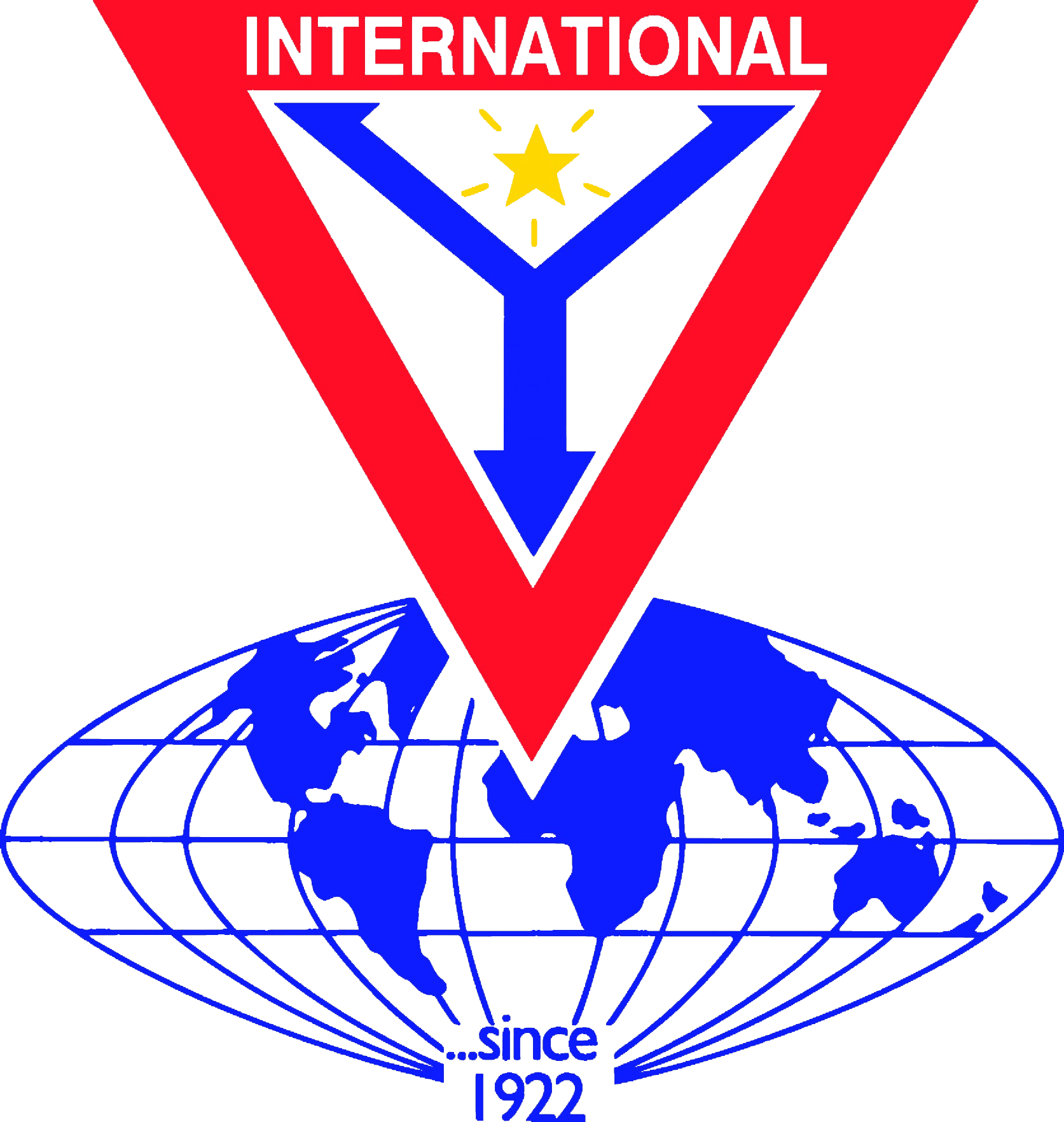 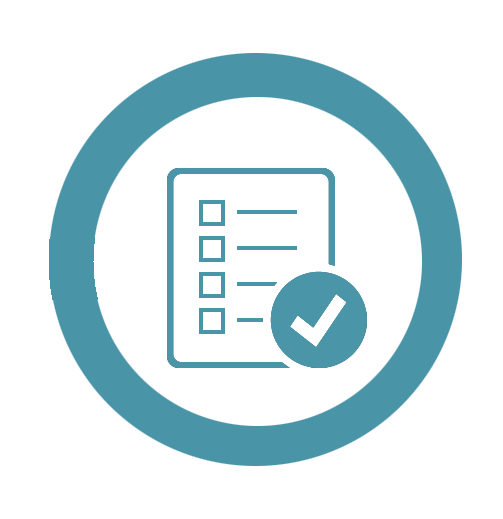 Y’s Men Washington County, USA
職務の概要
書記
クラブの活動について、前もってメンバー全員に周知します。

電話、メール、メッセージアプリ等で、連絡事項をフォローします。

会合のアジェンダを、事前に会長と相談の上作成します。

会合の記録、議事録を作成します。

クラブの文書を保管します。

最新のメンバー情報を保管します。

部長、理事への報告書を作成・送付します。
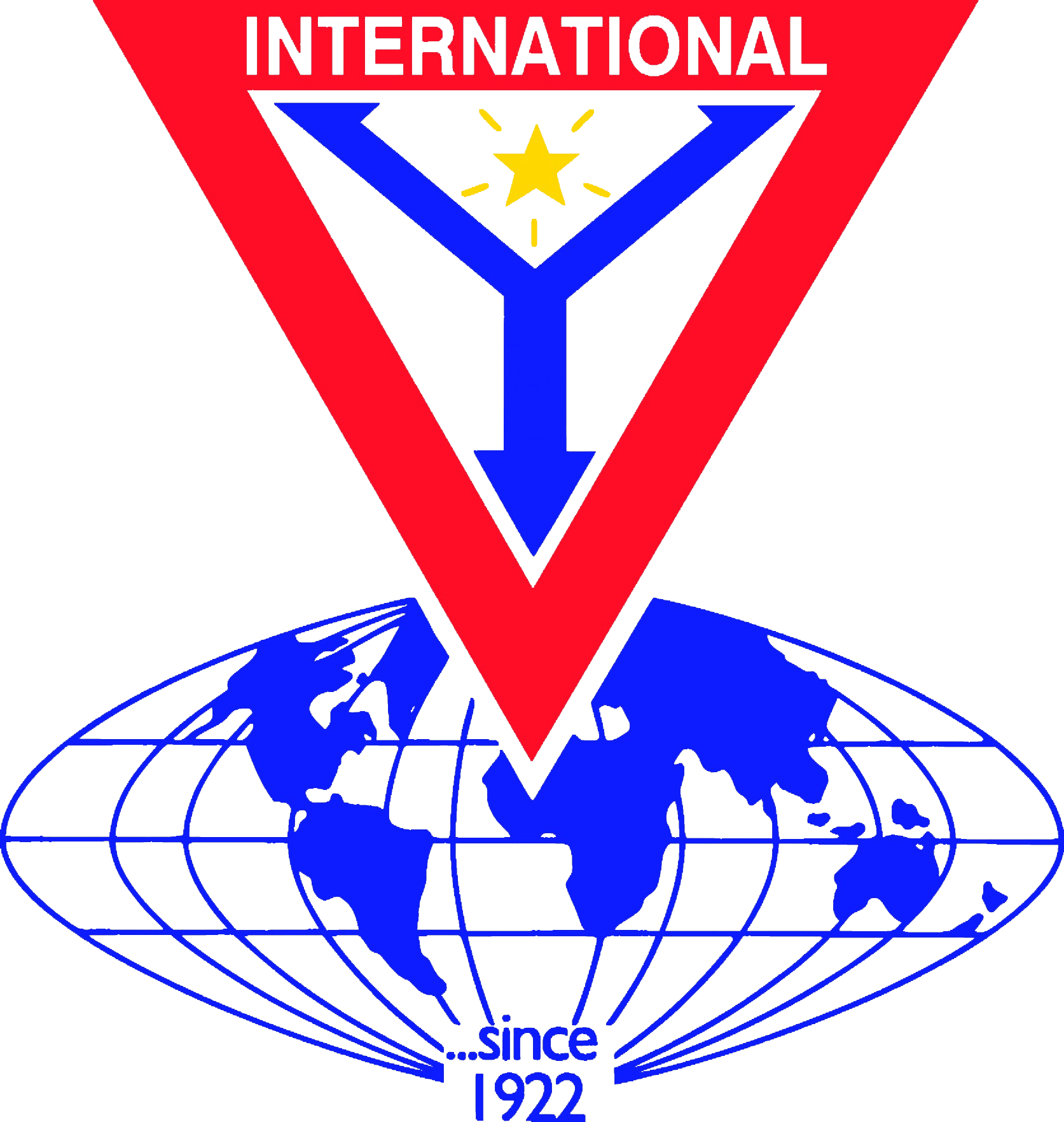 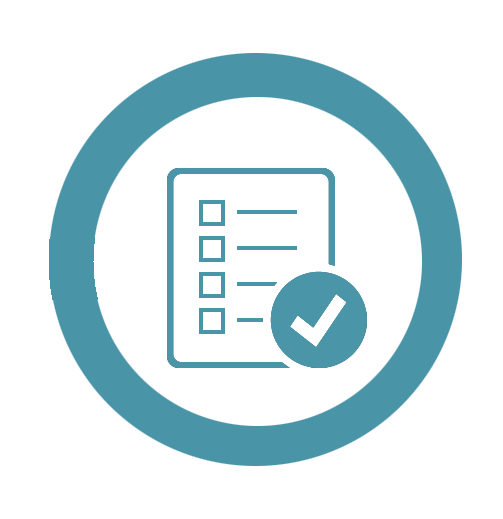 Y’s Men Washington County, USA
職務の概要
会計
年度の予算を作成します。

クラブのすべての入出金を管理します。

区費、部費、各種献金その他の納入を期限内に行います。

会計報告の監査を受け、クラブ総会等に提示します。
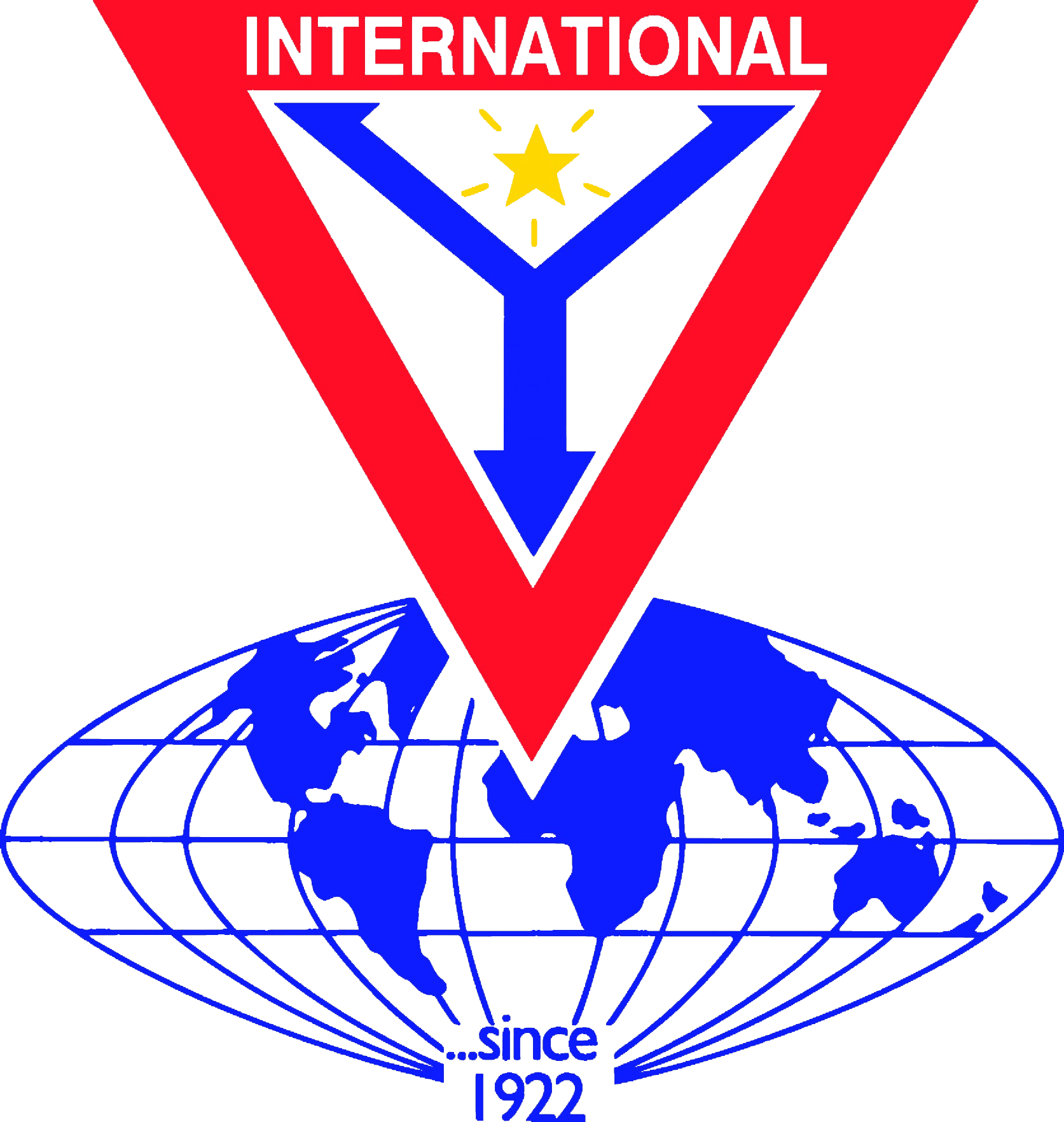 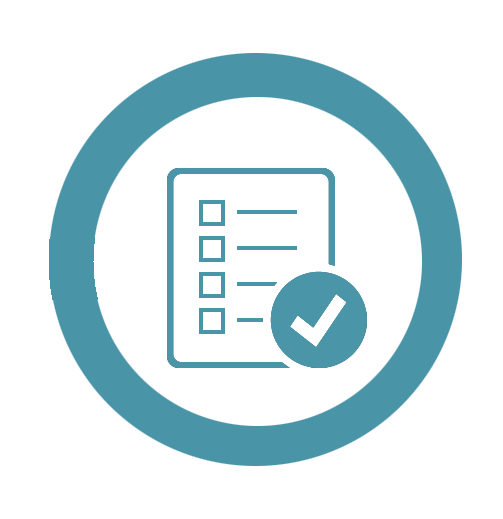 Y’s Men Washington County, USA
職務の概要
ブリテン編集者
ブリテンを通じてのクラブ内外への情報提供の主担当となります。

ブリテンを編集・発行し、タイムリーにクラブメンバー、兄弟クラブ、部・区役員他にに届けます。
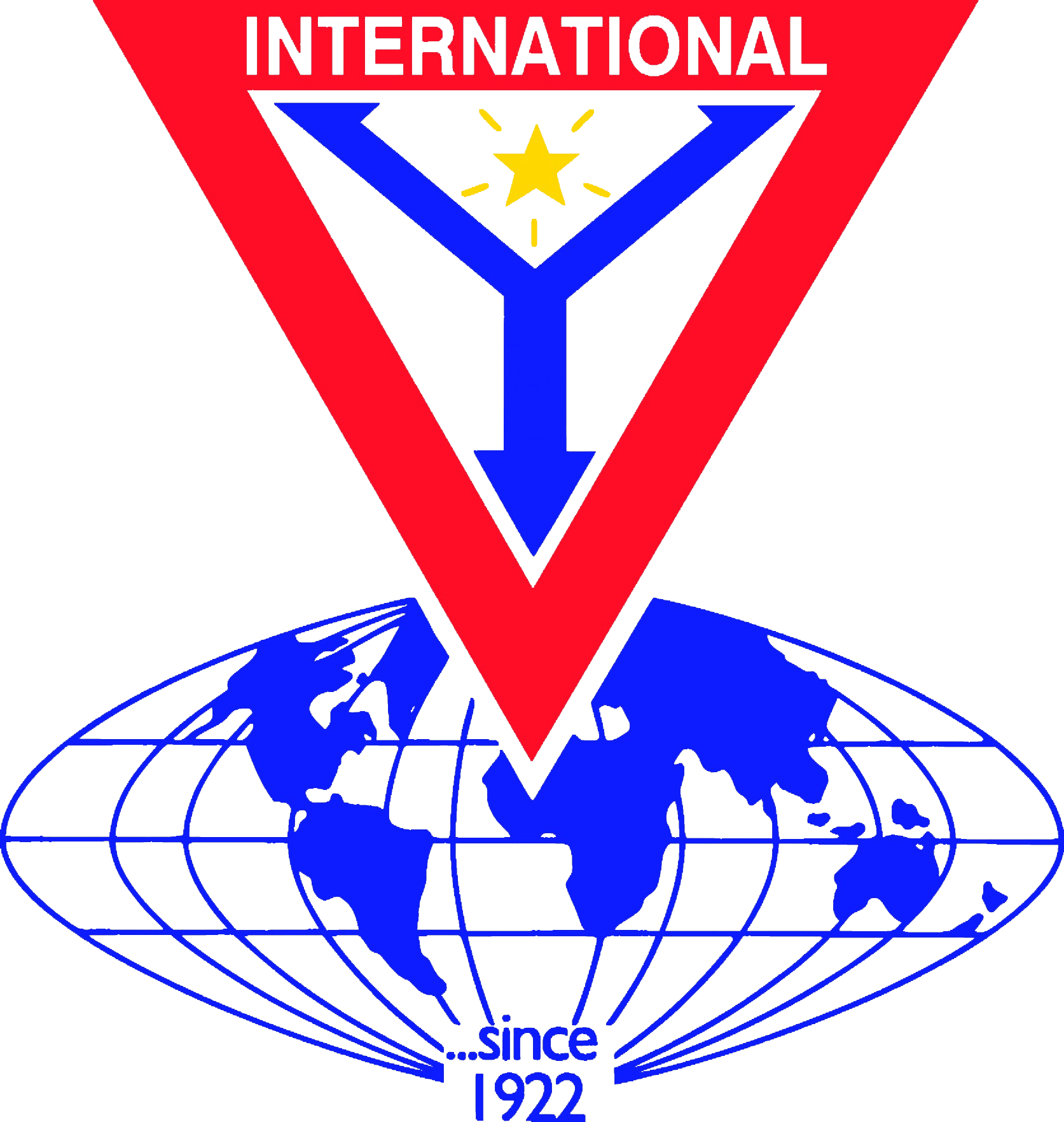 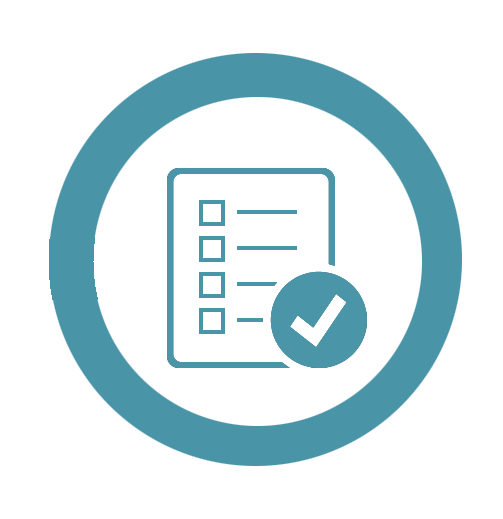 Y’s Men Washington County, USA
職務の概要
他の役員
クラブがその義務を果たし、クラブの活動の計画、実施が最適に行われるよう、全ての役員の業務が適切に定められている必要があります。
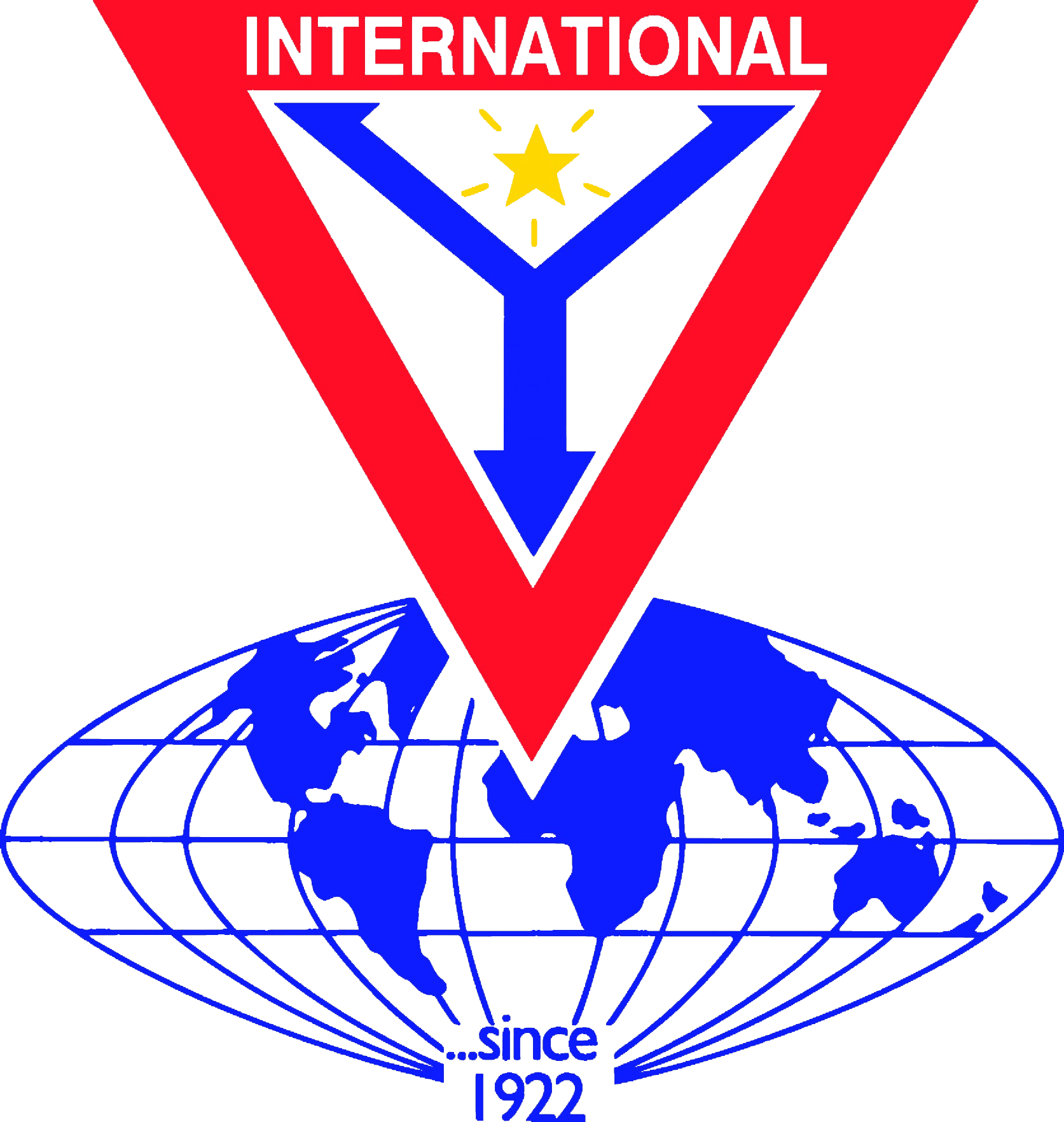 好事例
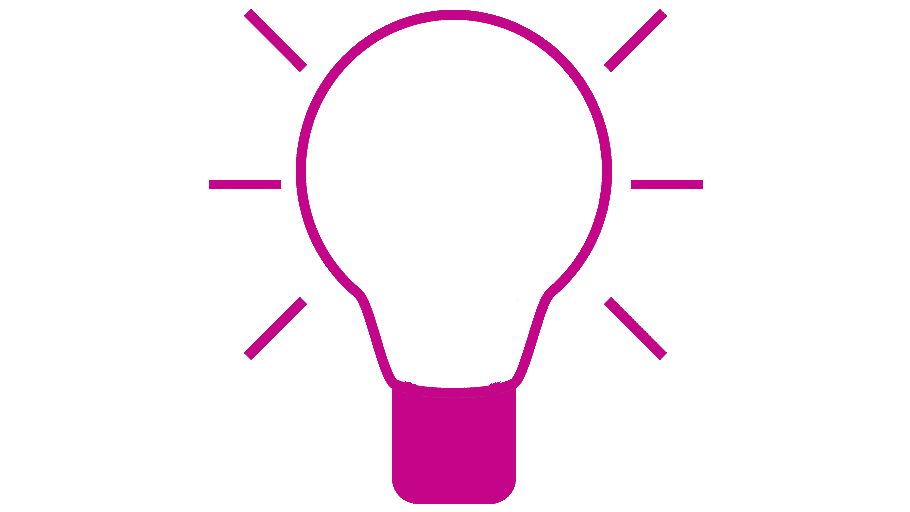 「ワイズガイ」は、多くのクラブで採用されている役職で、良い結果をもたらしています。

「ワイズガイ」は、経験豊富な思慮深いクラブメンバーで、クラブのために責任を果たすことができる人が務めます。.

「ワイズガイ」は、クラブ例会が規律があって、生産的なものとなるように努めますます。
ワイズガイ
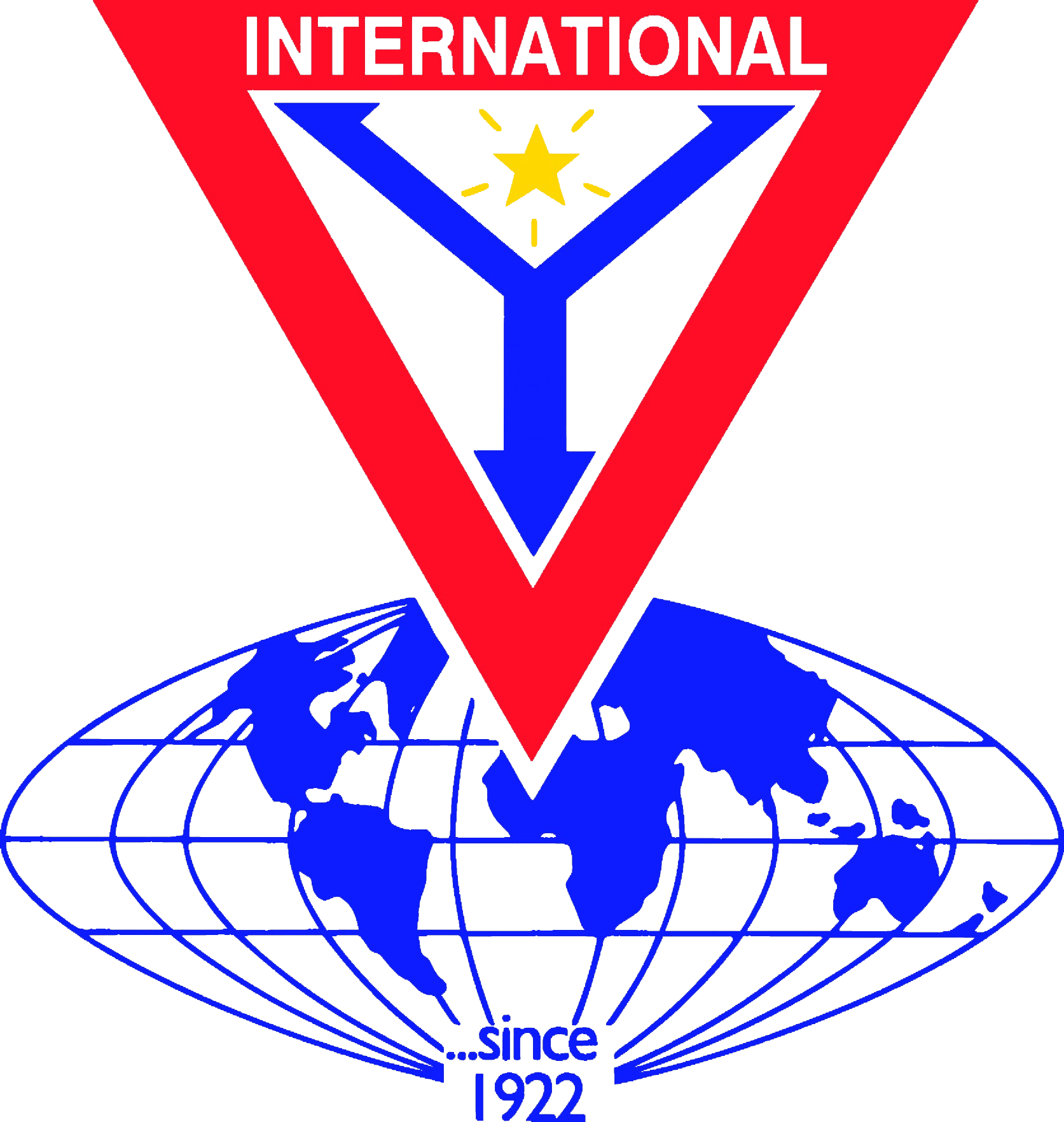 訳注：ワイズガイ:Y’s Guy。直訳するとワイズの男（人）。日本のワイズで言えばドライバー、クラブサービス等を担う者
Y’s Men Washington County, USA
好事例
例会のコーディネーターとして機能します。

クラブバナー、ランチョンベル、万国旗等の準備を行います。

例会が定めれた手順・取り決めに則して行われるよう努めます。

例会での調和と友好を促進します。

少額の罰金（例えば遅刻したり、例会中に携帯の着信音を鳴らしてしまったりしたときなど）を集めます。この罰金は、TOF献金とされることがよく見られます。
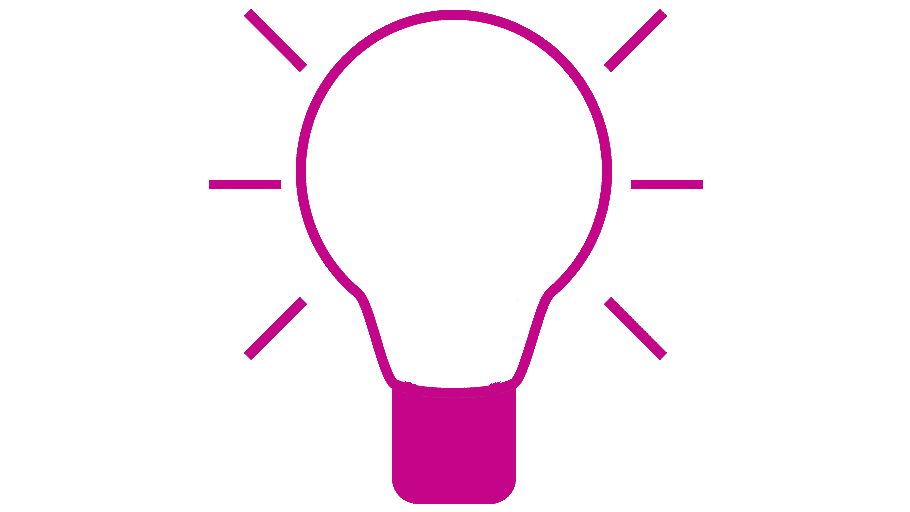 ワイズガイ
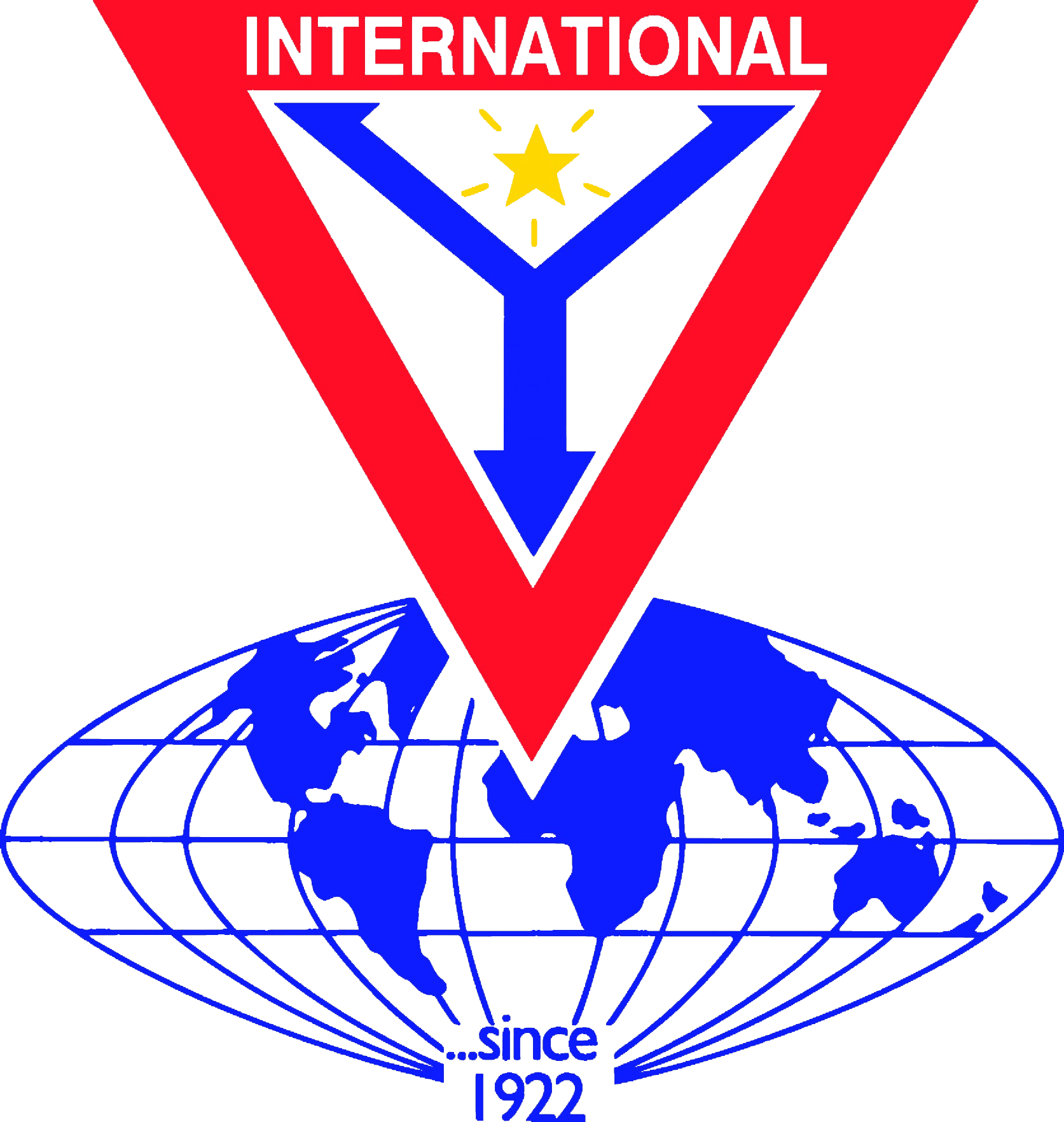 Y’s Men Washington County, USA
好事例
クラブリーダーが壇上に着席 
クラブ会長による開会宣言
開会祈祷
クラブ会長挨拶
クラブ活動についての相談
ゲストスピーカーの紹介
ゲストスピーチ
Q/A
書記等による各種報告
誕生日/結婚記念日の祝い、スピーチ
「ワイズガイ」タイム　（もし「ワイズガイ」を採用しているなら）
謝辞
クラブ会長による閉会宣言
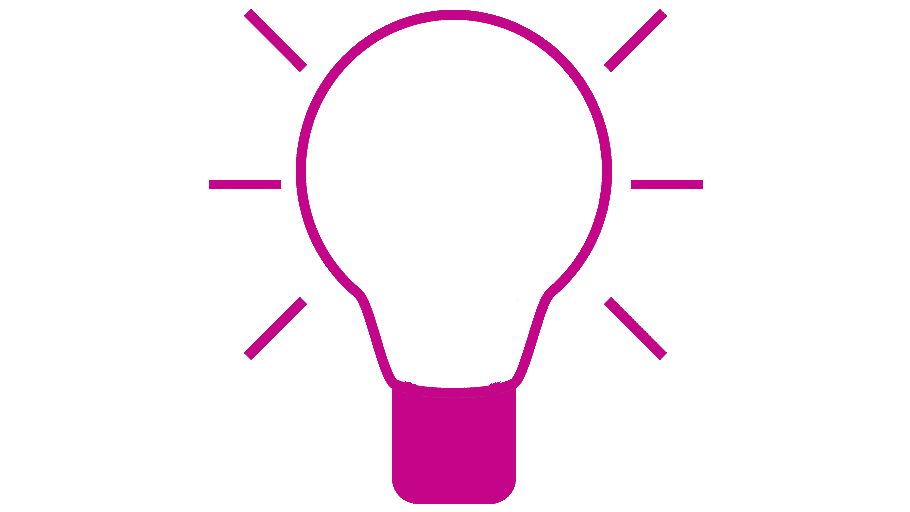 例会プログラム
のサンプル
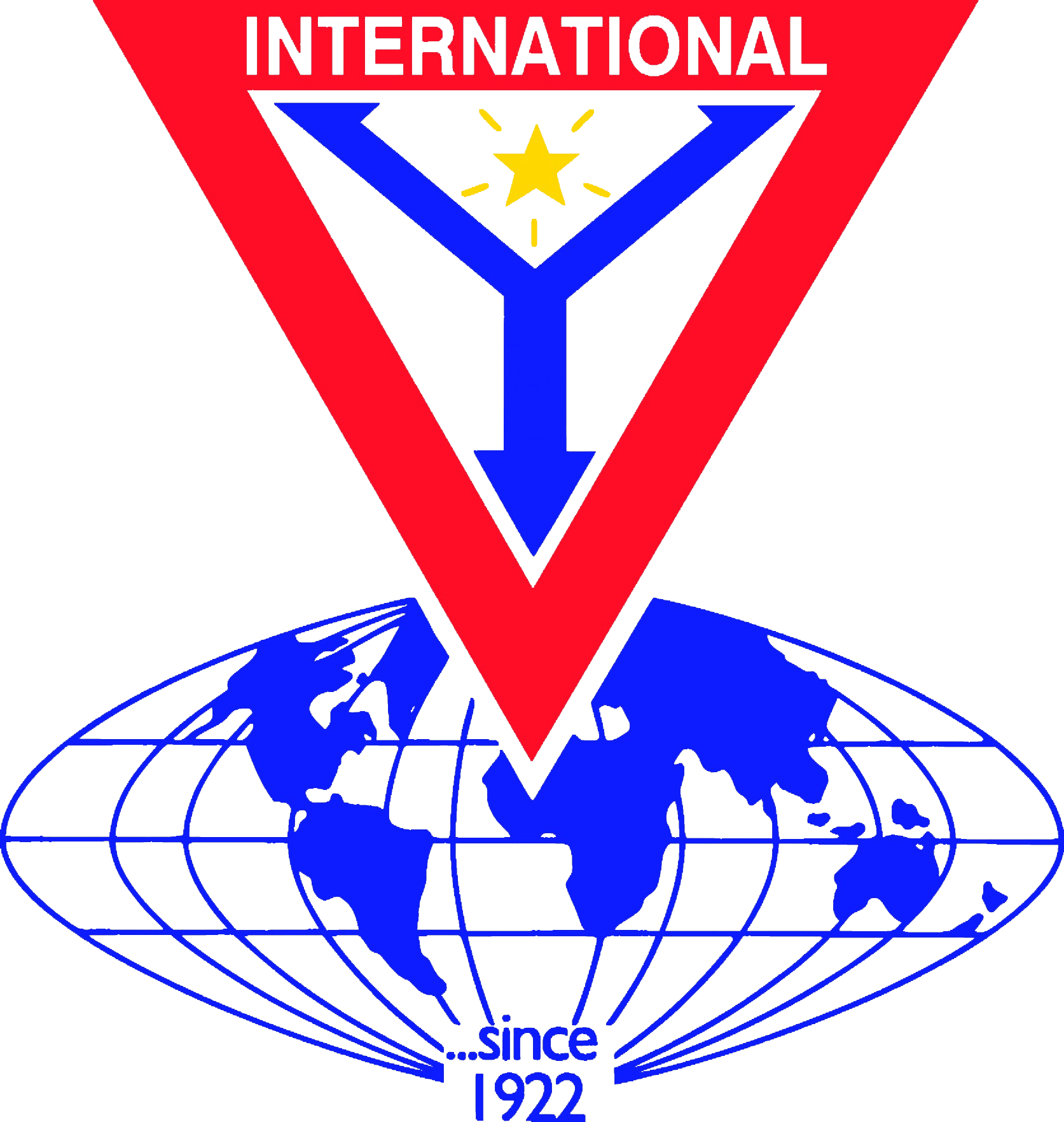 おしまい
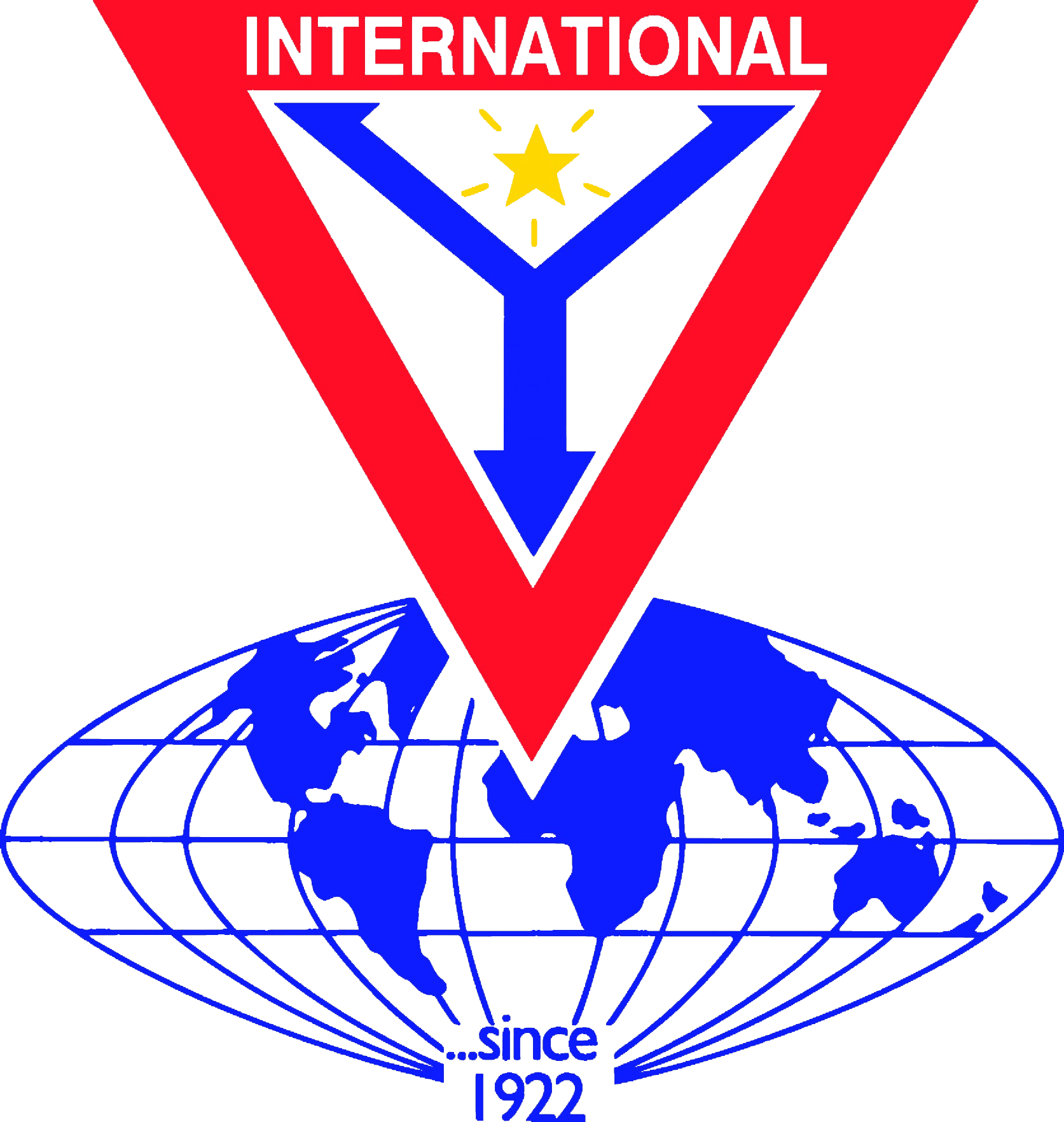 ワイズメンズクラブ国際協会